করোনা ভাইরাস থেকে সুরক্ষা পেতে শারীরিক  ও সামাজিক দূরত্ব বজায় রাখুন , মাস্ক ব্যাবহার করুন। স্বাস্থ্য বিধি মেনে চলুন।
স্বাগতম
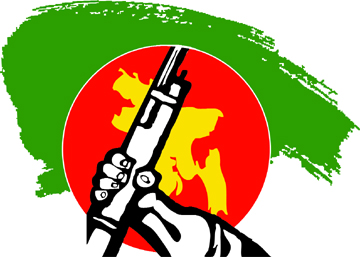 পরিচিতি
শিক্ষক পরিচিতি


 



      মোঃ শাহীনুর রহমান
সহকারী শিক্ষক (শারীরিক শিক্ষা)নাঘোসা নবম পল্লী
মাধ্যমিক বিদ্যালয়
শালিখা, মাগুরা। 
shahimur5s1980@gmail.com
Mobile: 01719818218
পাঠ পরিচিতি
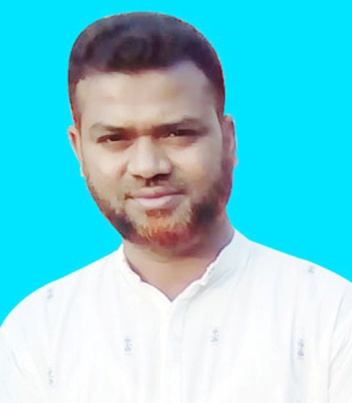 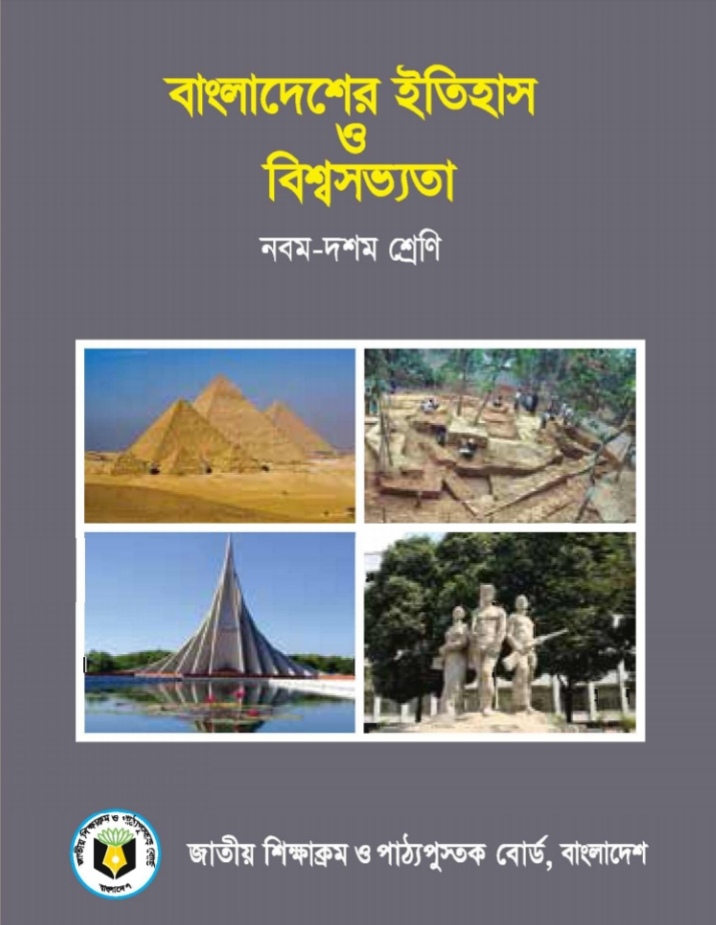 অধ্যায়ঃ এয়োদশ
এই পাঠ শেষে.......
মুক্তি যুদ্ধ চলাকালীন সময় বাংলাদেশকয়টি সেক্টরে বিভক্ত ছিল  বলতে পারবে।
৭ই মার্চ -এ ভাষণ দেওয়া ময়দানটির বর্তমান নাম বলতে পারবে।
৭ই মার্চ -এ ভাষণ দেওয়া শর্ত ৪টি কী কী বলতে পারবে।
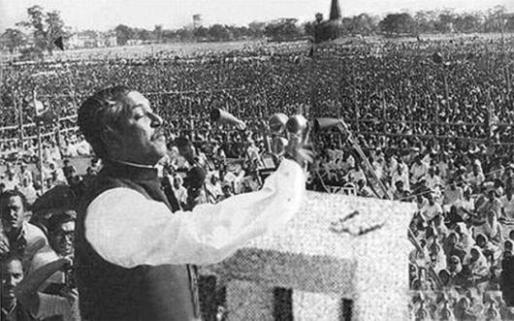 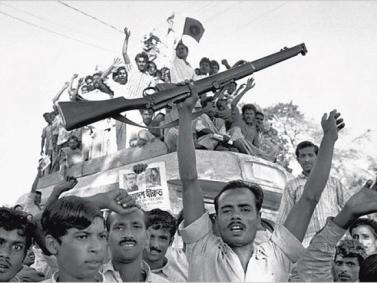 বঙ্গবন্ধুর ৭ই মার্চের ভাষণ
বাঙালির স্বাধীনতা যুদ্ধে অংশগ্রহন
[Speaker Notes: ছবির ব্যক্তিটি কে? তিনি কোথায় ভাষণ দিচ্ছেন? তার ভাষণের ফলে বাঙালি কোন যুদ্ধে ঝাঁপিয়ে পড়ে? ইত্যাদি প্রশ্নের মাধ্যমে পাঠ ঘোষণা করা যেতে পারে-]
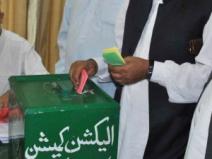 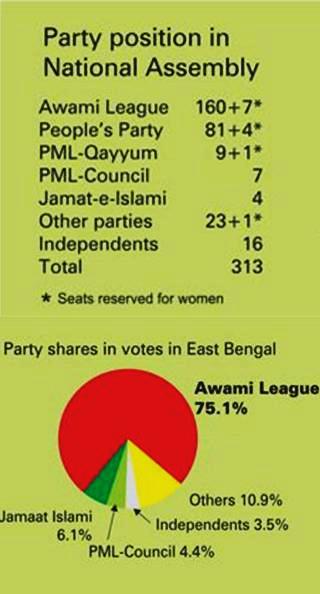 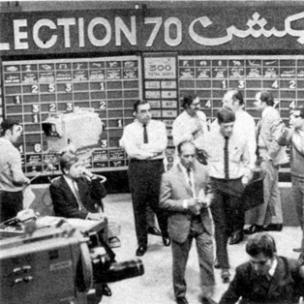 1970 এর নির্বাচন ও ফলাফল
[Speaker Notes: ছবিতে কী দেখতে পাচ্ছি? এটি কোন দেশের নির্বাচন ছিল? এর ফলাফল কী হয়েছিল? ইত্যাদি প্রশ্ন করা যেতে পারে-]
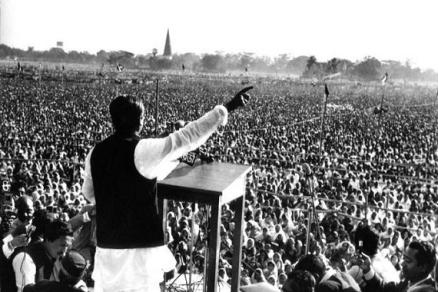 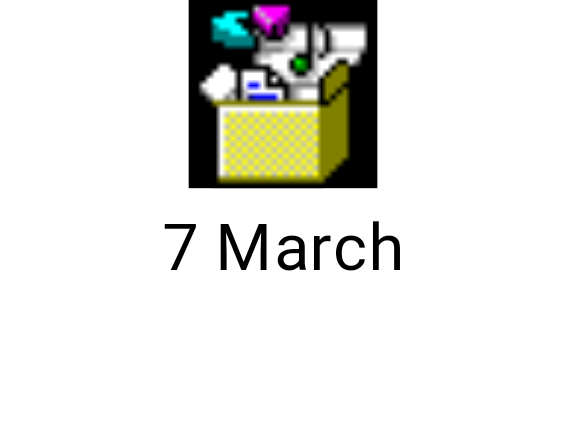 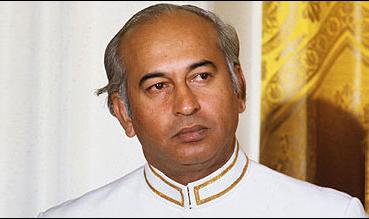 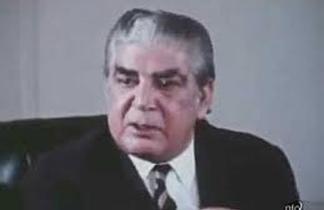 ইয়াহিয়া খাঁন
জুলফিকার আলী ভুট্ট
[Speaker Notes: ১ম ছবিটি কার? ২য় ছবিটি কার? বাঙালিদের প্রতি তাদের আচরণ কেমন ছিল? ৩য় ছবিতে বঙ্গবন্ধু যুদ্ধের আহ্বান জানান কেন? ইত্যাদি প্রশ্নের পর ভিডিওটি উপস্থাপন করা যেতে পারে-]
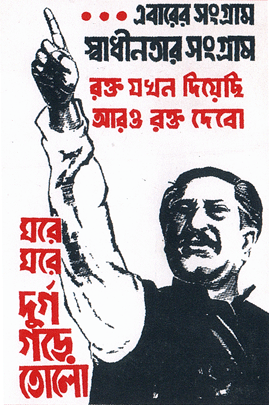 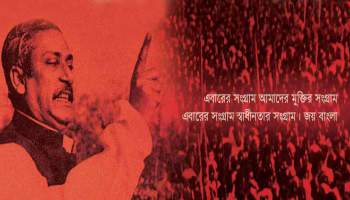 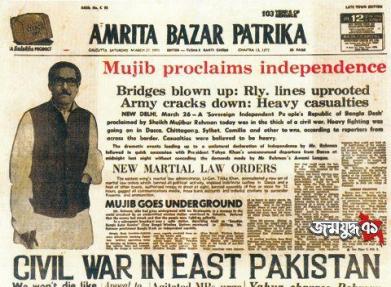 এভাবেই তিনি বাংলার স্বাধীনতার ঘোষণা দিয়ে 'বাংলাদেশ' নামকরণ করেন।
আজকের পাঠঃ 
সত্তরের নির্বাচন ও মুক্তিযুদ্ধ
[Speaker Notes: শিক্ষক স্লাইডটি প্রদর্শন করে পাঠ শিরোনাম ও তারিখ বোর্ডে লিখে দিতে পারেন-]
ক্ষমতা হস্তান্তরের পথ উন্মুক্ত করতে ২৫ মার্চ অধিবেশনে যোগদানের ক্ষেত্রে তিনি ভাষণে চারটি শর্ত প্রদান করেন:
১. সামরিক শাসন প্রত্যাহার করতে হবে।
2. গণপ্রতিনিধিদের  কাছে  ক্ষমতা হস্তান্তর করতে হবে ।
৩. সেনাবাহিনীর গণহত্যার তদন্ত করতে হবে।
৪. সৈন্যদের ব্যারাকে ফিরিয়ে নিতে হবে।
[Speaker Notes: ৭ই মার্চের ভাষণে বঙ্গবন্ধু কী কী শর্ত দিয়েছিলেন? এমন প্রশ্ন করা যেতে পারে-]
একক কাজ
সময় : ৫ মিনিট
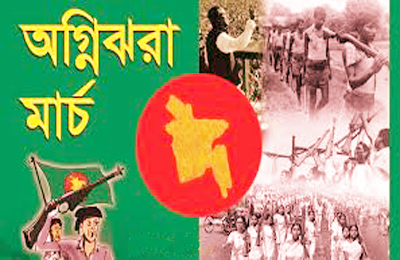 বঙ্গবন্ধুর ভাষণ শুনতে জনগণ এত আকাঙ্খিত ছিল কেন?
[Speaker Notes: এককভাবে মৌখিক বা লিখিত যে কোন পদ্ধতিতে একক কাজ করানো যেতে পারে-]
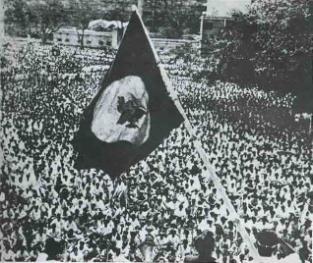 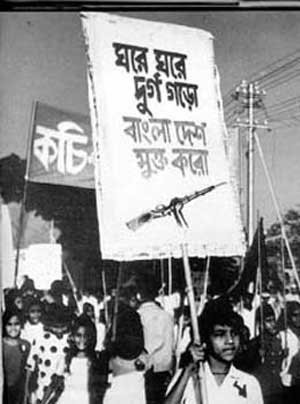 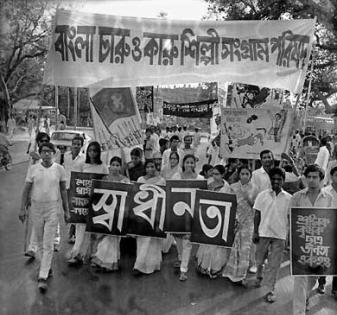 ভাষণে  উদ্বুদ্ধ হয়ে ঐক্যবদ্ধ জনগণ অসহযোগ আন্দোলনে অংশ নেয়
[Speaker Notes: ভাষণে উদ্বুদ্ধ হয়ে বাঙালি কোন আন্দোলনে অংশ নেয়? এমন প্রশ্ন করা যেতে পারে-]
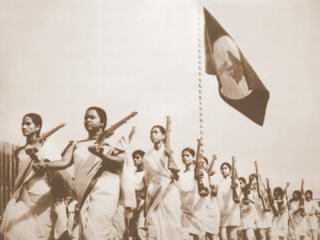 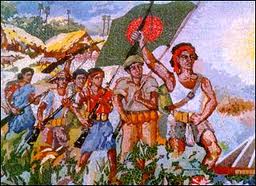 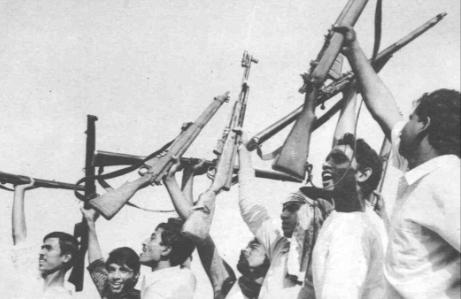 বঙ্গবন্ধুর আহ্বানে জনগণ মুক্তির সংগ্রামে ঝাঁপিয়ে পড়ে।
[Speaker Notes: ছবিতে কাদের দেখতে পাচ্ছি? তারা কোন যুদ্ধে অংশ গ্রহন করেছিল এবং কেন করেছিল? ইত্যাদি প্রশ্ন করা যেতে পারে-]
মূল্যায়ন
মুক্তি যুদ্ধ চলাকালীন সময় বাংলাদেশ কয়টি সেক্টরে বিভক্ত ছিল ?
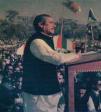 ৭ই মার্চ -এ ভাষণ দেওয়া ময়দানটির বর্তমান নাম কী?
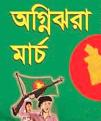 ৭ই মার্চ -এ ভাষণ দেওয়া শর্ত ৪টি কী কী?
[Speaker Notes: প্রশ্ন-উত্তর বা লেখার মাধ্যমে মূল্যায়ন করা যেতে পারে-]
বাড়ির কাজ
বঙ্গবন্ধুর ৭ই মার্চের ভাষণকে বাঙালির মুক্তির সনদ বলা হয় কেন? বিশ্লেষণ কর।
[Speaker Notes: বাড়ির কাজ হিসেবে দেয়া বিষয়টি বিশ্লেষণ করে শিক্ষার্থীদের স্পস্ট ধারণা দেয়া যেতে পারে- যা শিক্ষার্থীদের সঠিক উত্তর লিখতে সহায়তা করবে।]
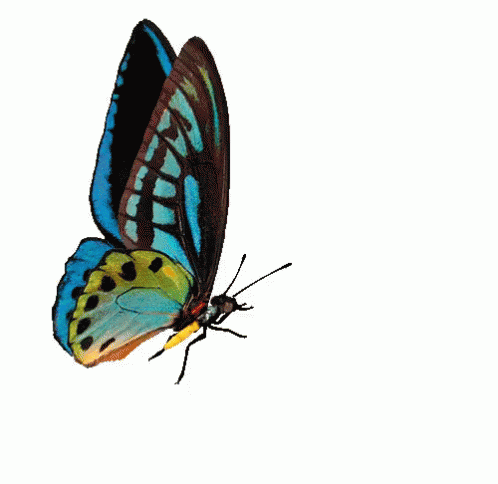 ধন্যবাদ...........  আবার দেখা হবে।
অধ্যায় : 4, পাঠ: 3, সময়: ৫০ মিনিট
অধ্যায় : ৩, পাঠ: ১, সময়: ৫০ মিনিট